Figure 9 Nine example static stress change calculations for the 2005 October 8 M = 7.6 Kashmir main shock, which ...
Geophys J Int, Volume 188, Issue 3, March 2012, Pages 1425–1440, https://doi.org/10.1111/j.1365-246X.2011.05343.x
The content of this slide may be subject to copyright: please see the slide notes for details.
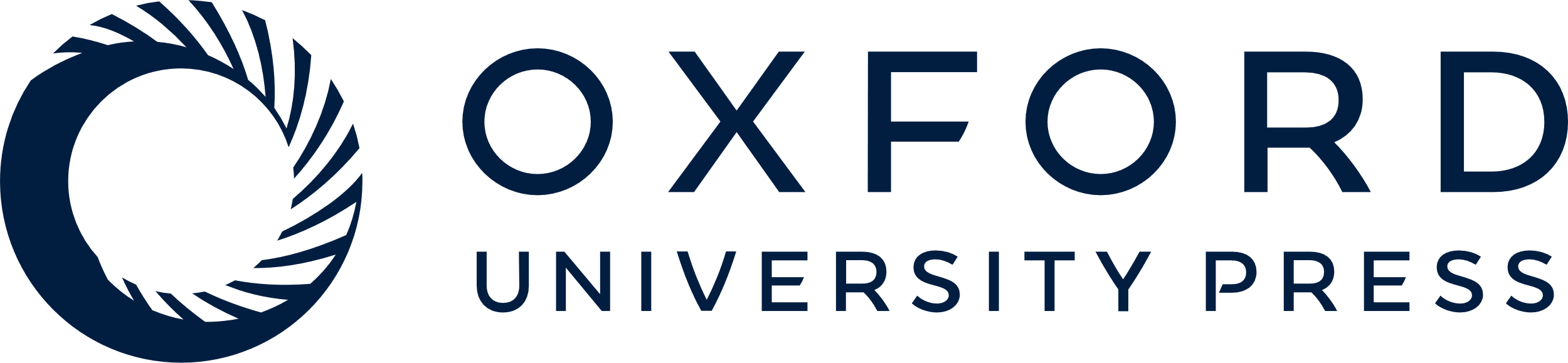 [Speaker Notes: Figure 9 Nine example static stress change calculations for the 2005 October 8 M = 7.6 Kashmir main shock, which correspond to the example slip distributions shown in Fig. 8. Resulting stress-change heterogeneity is spatially limited to the areas very close to the main shock plane. The upper right panel demonstrates that main shock complexity cannot explain the spatial aftershock distribution. Peak stressed areas are narrower than in Figs 1-3 because the stochastic slip distributions are calculated on a smaller rupture area than used initially by Parsons et al. (2006).


Unless provided in the caption above, the following copyright applies to the content of this slide: © The Authors Geophysical Journal International © 2012 RAS]